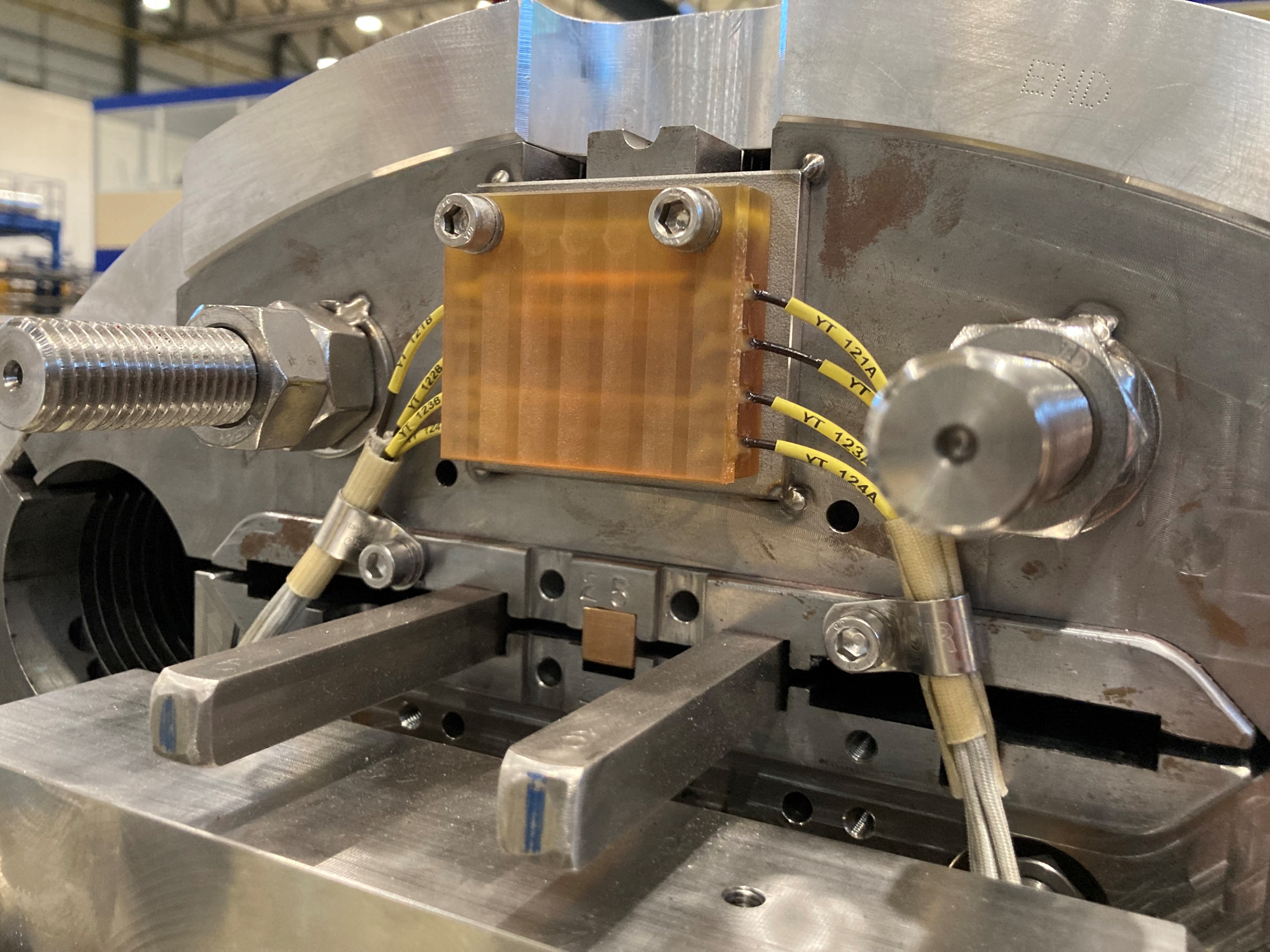 CERN
Magnet, Non-LE
FN
2/13/24
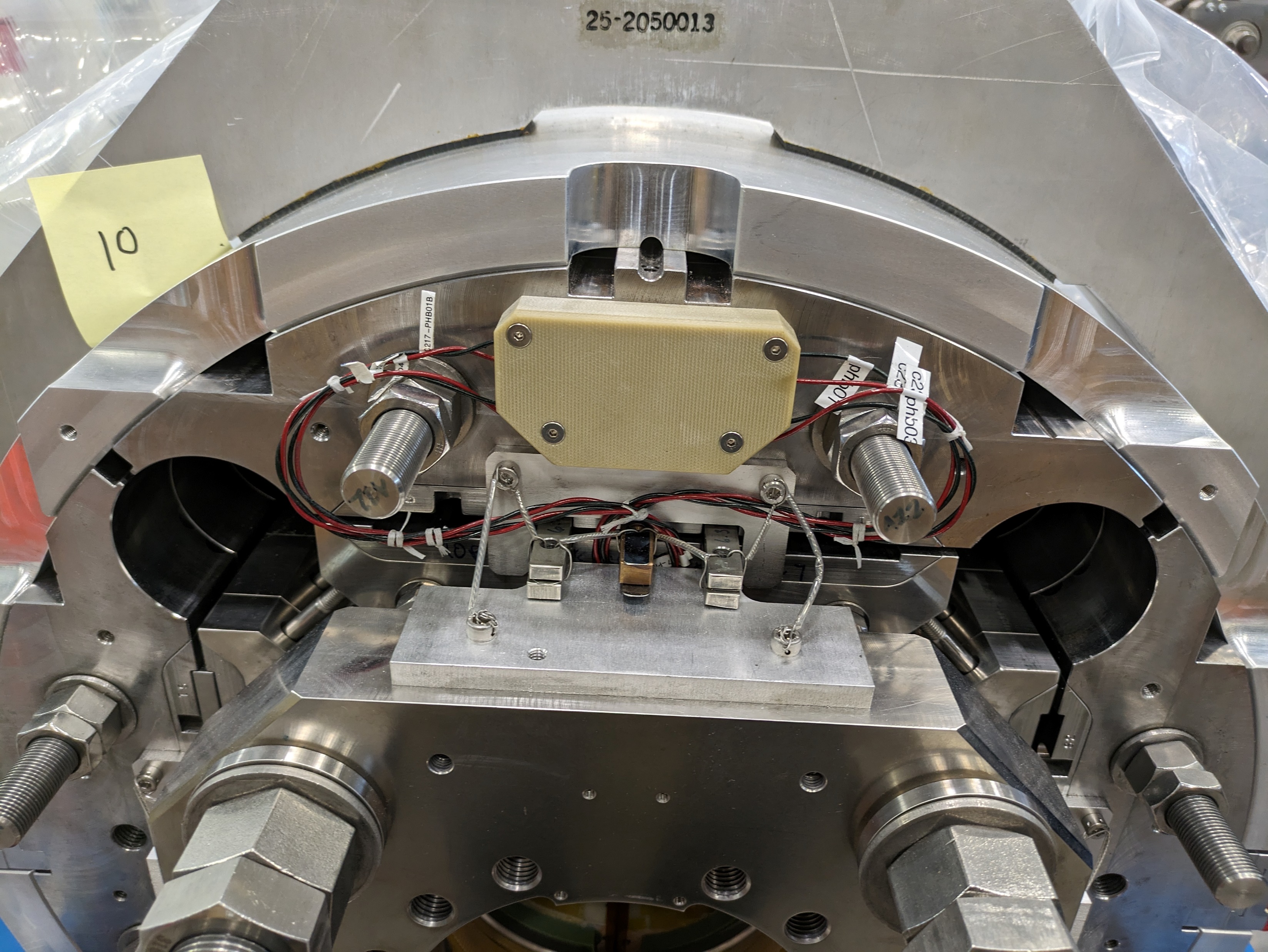 FNAL
Non-LE MQXB
FN
2/13/24
FNAL
LE Skirt, MQXB
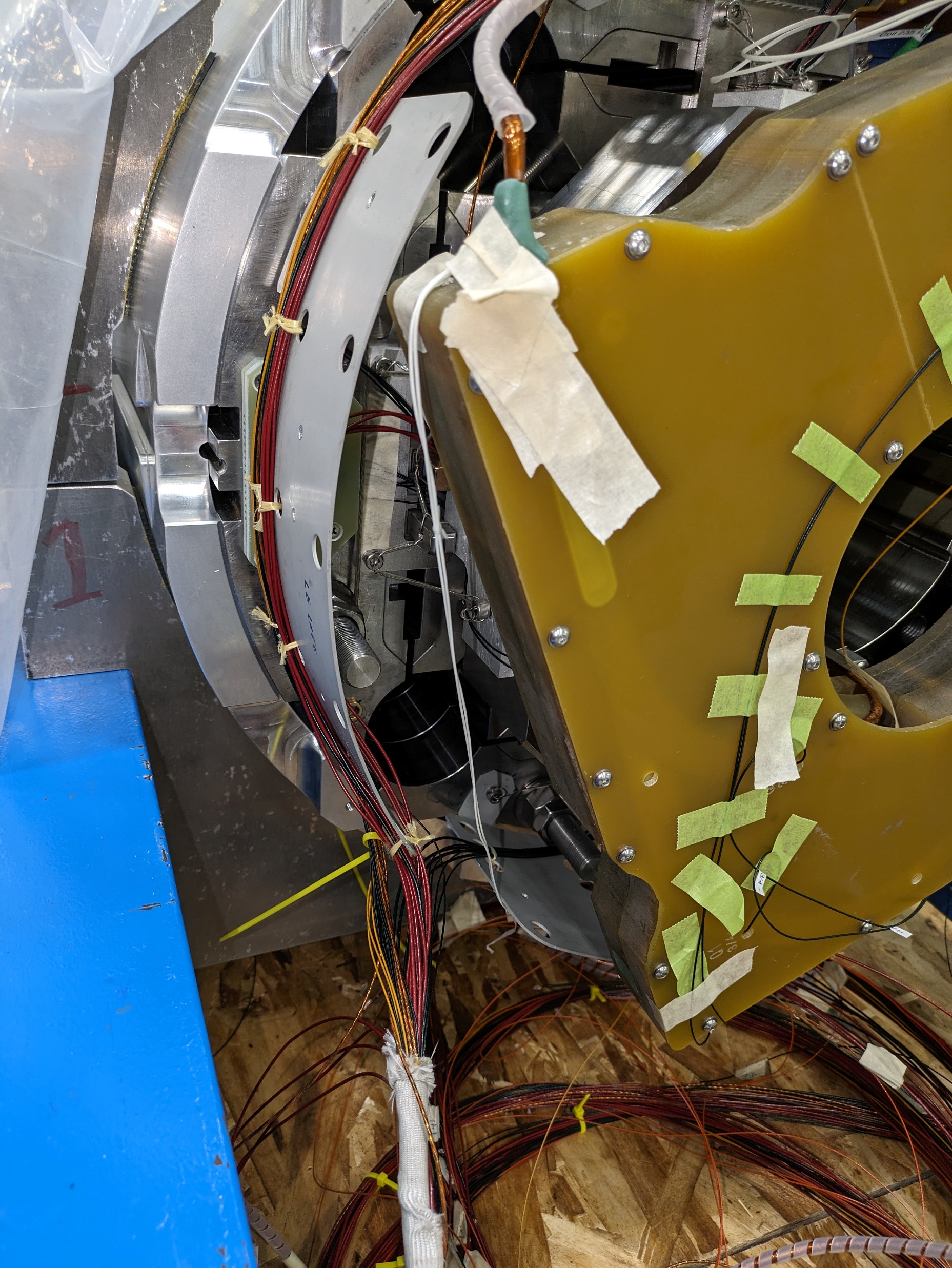 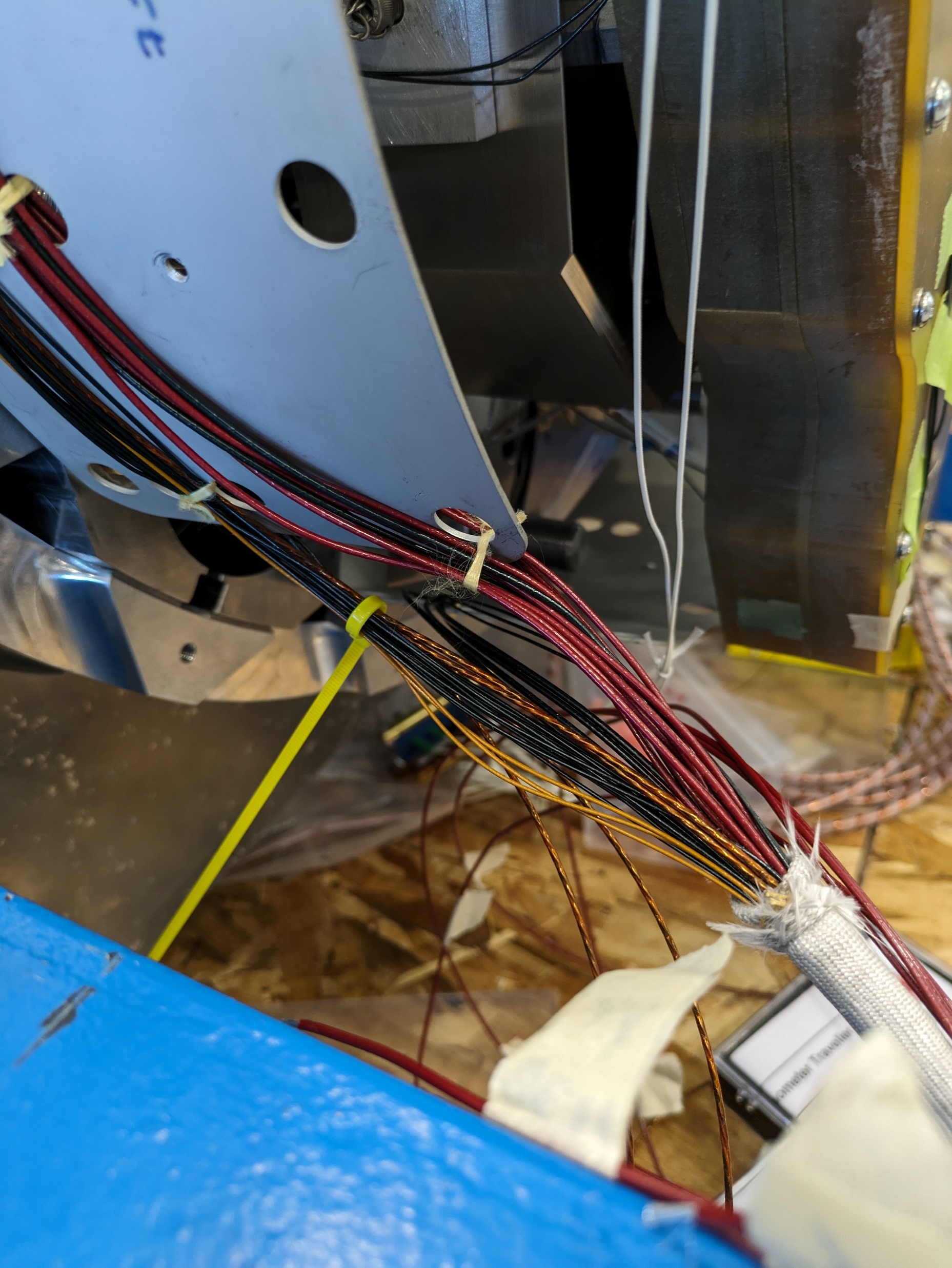 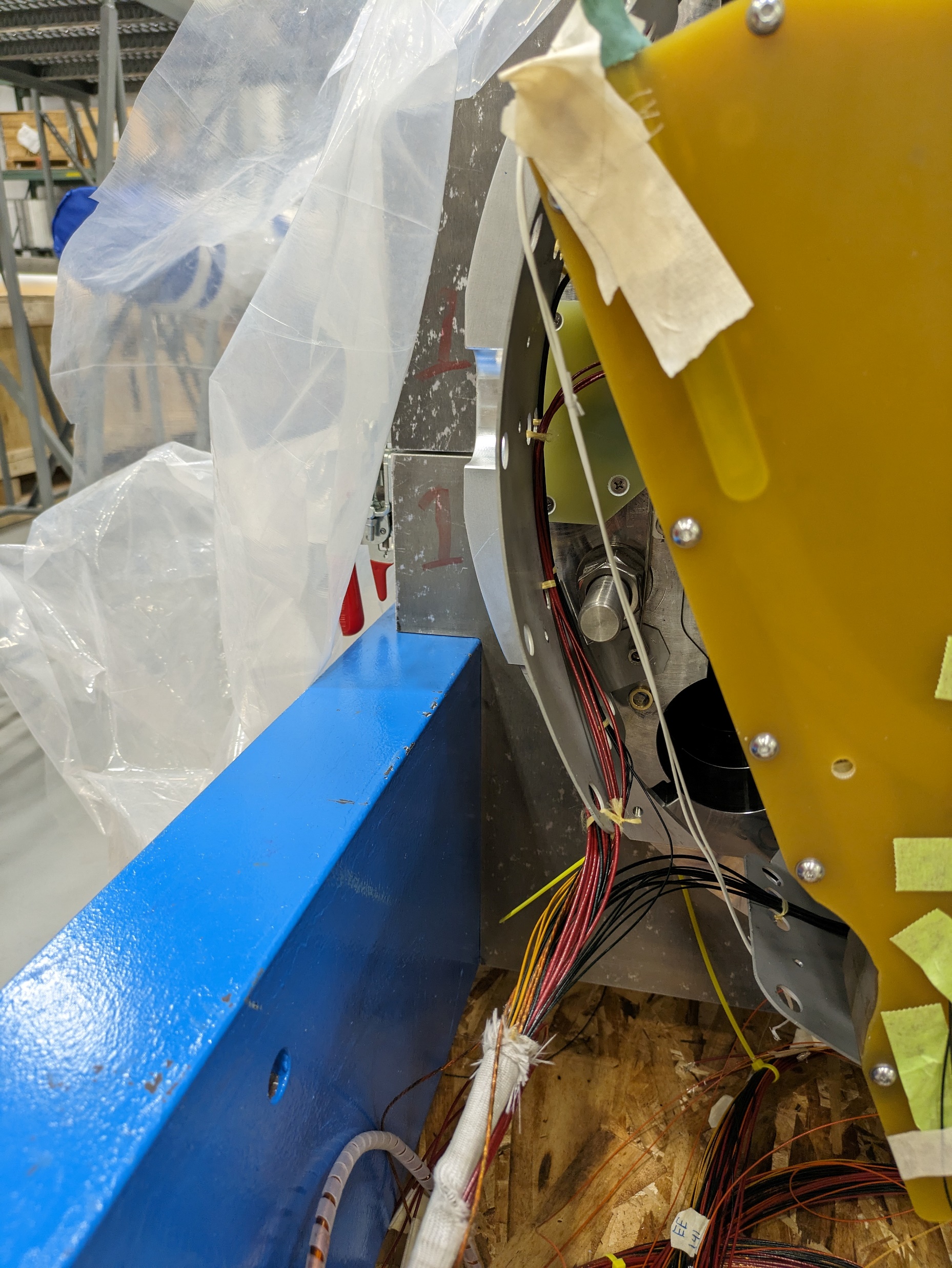 FN
2/13/24